ЗНАКИ ПОЖАРНОЙ БЕЗОПАСНОСТИ
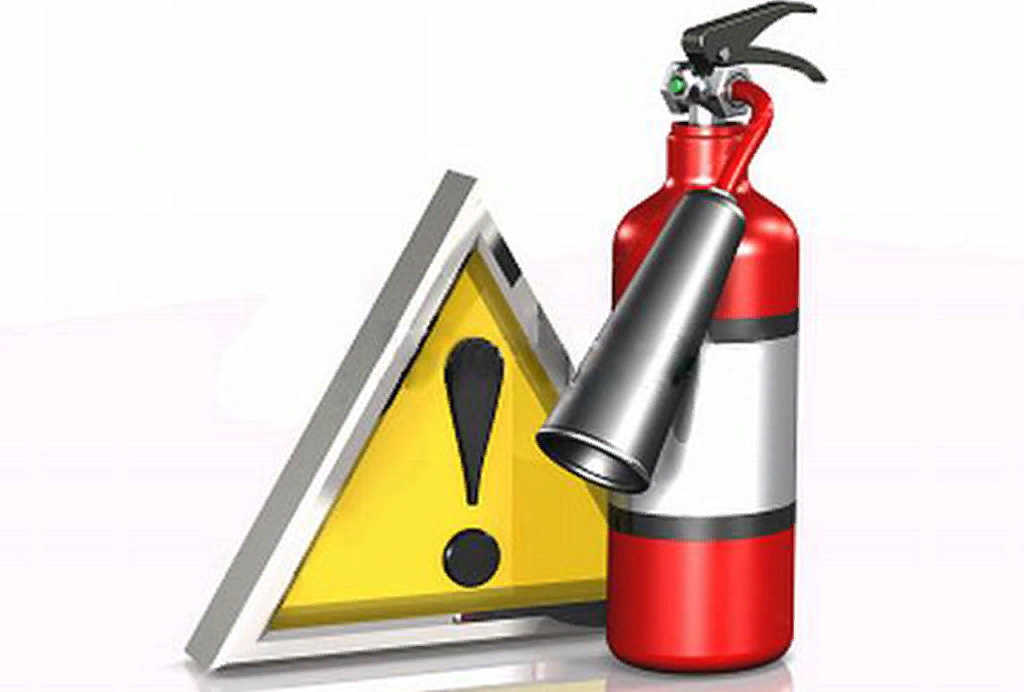 Знаки безопасности предназначены для зрительного восприятия информации в целях обеспечения безопасности в различных сферах деятельности человека.
 
	Они помогают ориентироваться в пространстве во время эвакуационных мероприятий, быстро найти и воспользоваться средствами огнетушения, указывают на запреты определенных действий. Установка меток пожарной безопасности – требование действующего законодательства, которое обязательно для исполнения на любом из объектов.
Классификация по назначению
В зависимости от того, какую информацию несет знак, его можно отнести к одному из четырёх видов: запрещающие, предупреждающие, предписывающие и указательные. 
	Все они отличаются по цвету, графическому изображению и оформлению. 
	Формы знаков пожарной безопасности установлены стандартами, которых необходимо придерживаться.
Для знаков пожарной безопасности допустимы 	только следующие сигнальные цвета:
	красный,  синий,  желтый,  зеленый,
	Они выбраны неслучайно. Сигнальные цвета улучшают восприятие и указывают на то, что необходимо соблюдать меры предосторожности или учитывать возможную опасность. 
	Они используются не только для оформления, но и для окрашивания пожарной техники, средств огнетушения.

Черный и белый, которыми обозначают зачастую символы, линии, делают окантовку, относят к контрастным цветам. Это необходимо для лучшего восприятия информации, которую несет конкретный знак пожарной безопасности.
Красный цвет – это непосредственная опасность чрезвычайной ситуации. 
Жёлтый цвет – это потенциальная опасность. 
Зелёный цвет – цвет спасения, путь к безопасности. 
Синий цвет – информация, которая может быть полезной человеку.
Запрещающие знаки используются для того, чтобы поставить человека в известность о недопустимости каких-либо определенных действий, связанных с повышенной опасностью возникновения пожара. Форма таблички данного типа – круглая. Она имеет белый фон, кайму красного цвета, черное изображение или рисунок, перечеркнутый красной полосой. Ее направление также четко указано в нормативных документах – по диагонали из левой верхней части в правую нижнюю.
Предупреждающие знаки применяются для того, чтобы предупредить о потенциальной пожранной опасности. Это может быть наличие в помещении легковоспламеняющихся веществ, использование технологий, представляющих возможную угрозу и т.д. Форма табличек рассматриваемой группы – треугольник, имеющий желтый фон и черную кайму по контуру. Изображения также выполняются в черном цвете.
Предписывающие знаки используются для оповещения людей о необходимости выполнить определенное действие. К их числу может быть отнесено отключение электрического питания, работа только с использованием средств защиты дыхательных путей, место, где разрешается курить и т.д. Таблички данной группы имеют круглую форму, фон синего цвета, а также белый рисунок или изображение.
Указательные показывают местонахождение различных средств и оборудования для противопожарной защиты. К их числу могут быть отнесены:пожарный пост или пульт управления системами безопасности;пожарные гидранты и краны;огнетушители и т.д.Форма знаков рассматриваемой группы – квадратная. При этом используются два варианта сочетания цветов – красный фон и белое изображение или белый фон, ограниченный красной каймой и содержащий рисунок или надпись такого же цвета.
Эвакуационные используются для обозначения маршрута, по которому должны двигаться люди при возникновении пожара. Они имеют квадратную или прямоугольную форму. Изображения и указатели выполняются белым цветом на зеленом фоне.
Эвакуационные используются для обозначения маршрута, по которому должны двигаться люди при возникновении пожара. Они имеют квадратную или прямоугольную форму. Изображения и указатели выполняются белым цветом на зеленом фоне.